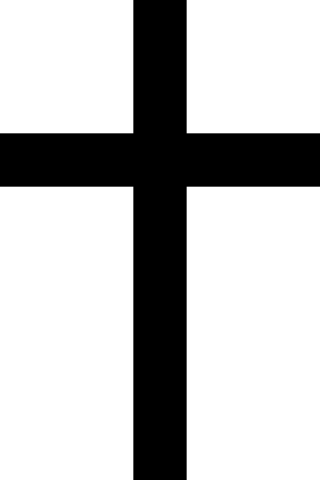 KRIŽNI     PUT
u župi Svete Barbare Bedekovčina
(8.3.2015.)
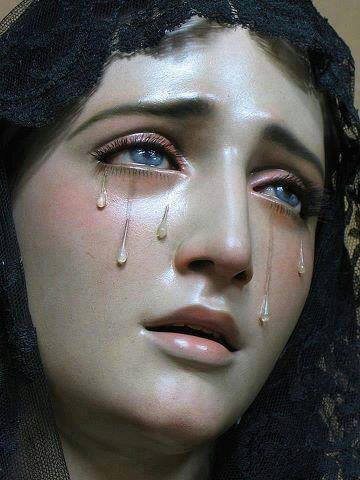 Stala plačuć tužna Mati,Gledala je,kako patiSin joj na križ uzdignut.
Na Križnom putu smo htjeli osjetiti prisutnost Isusa Krista i bol i njegove muke. Cijelim putem smo se prisjećali njegova stradanja za nas. Zbog toga nije bilo teško hodati.
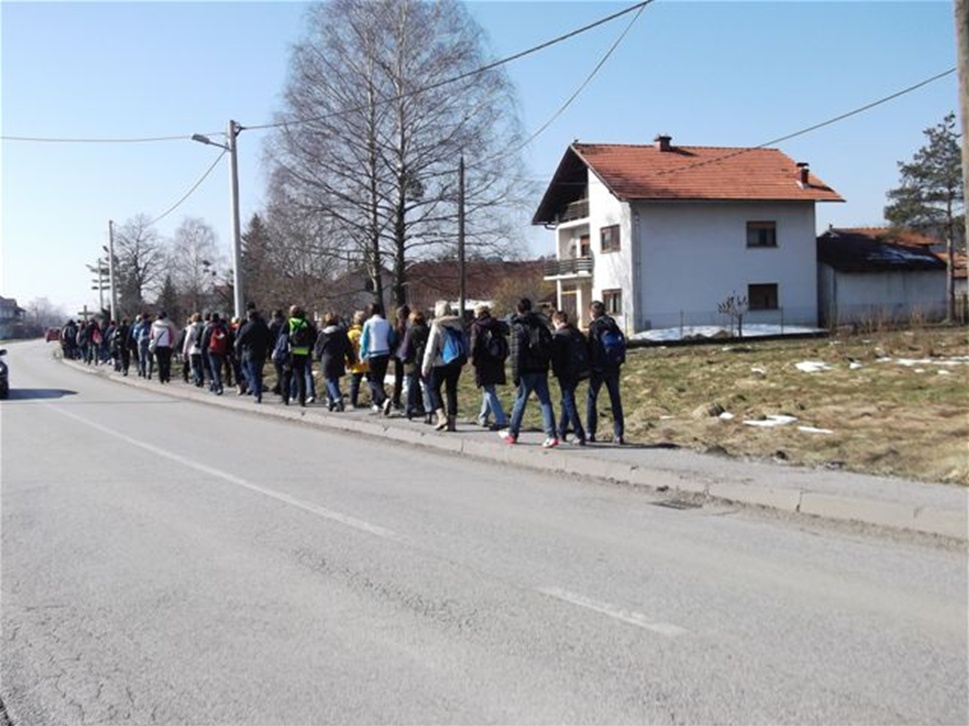 Dušom njenom razboljenom,rastuženom,ražaljenomprolazio mač je ljut.
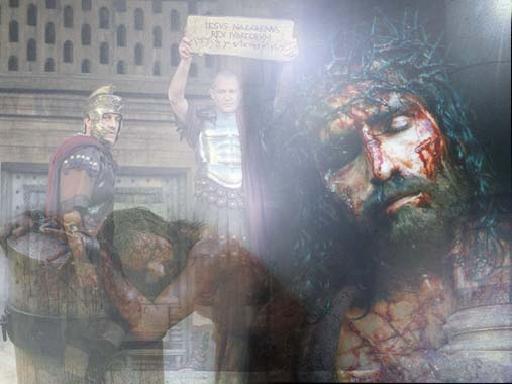 Ljudi koji su nas dočekivali na postajama dali su nam dodatnu snagu da se pravilno pokorimo Isusu.
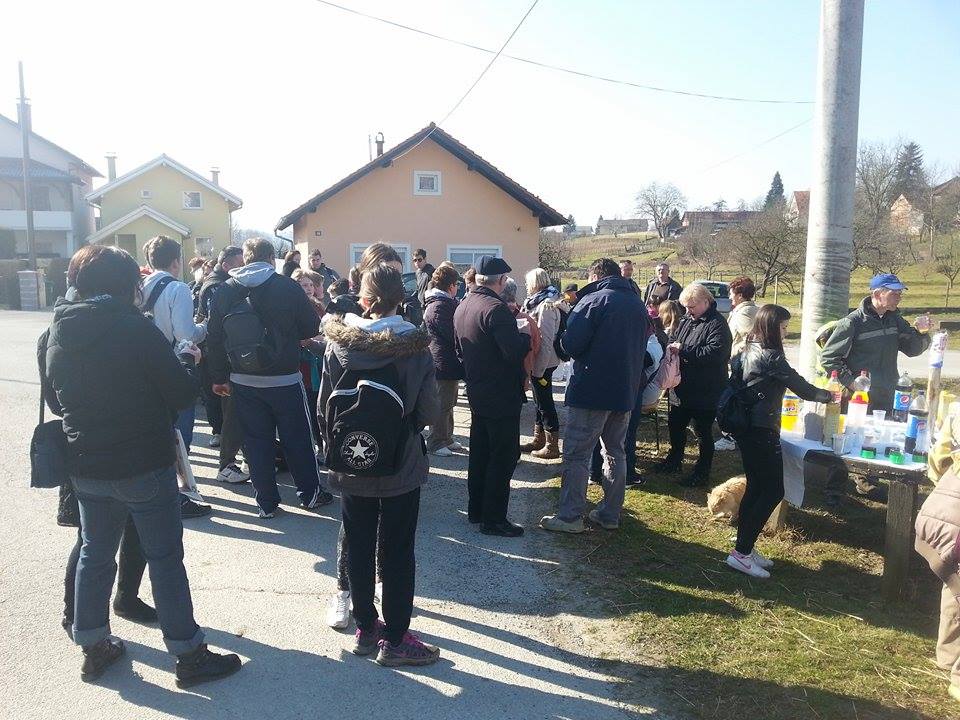 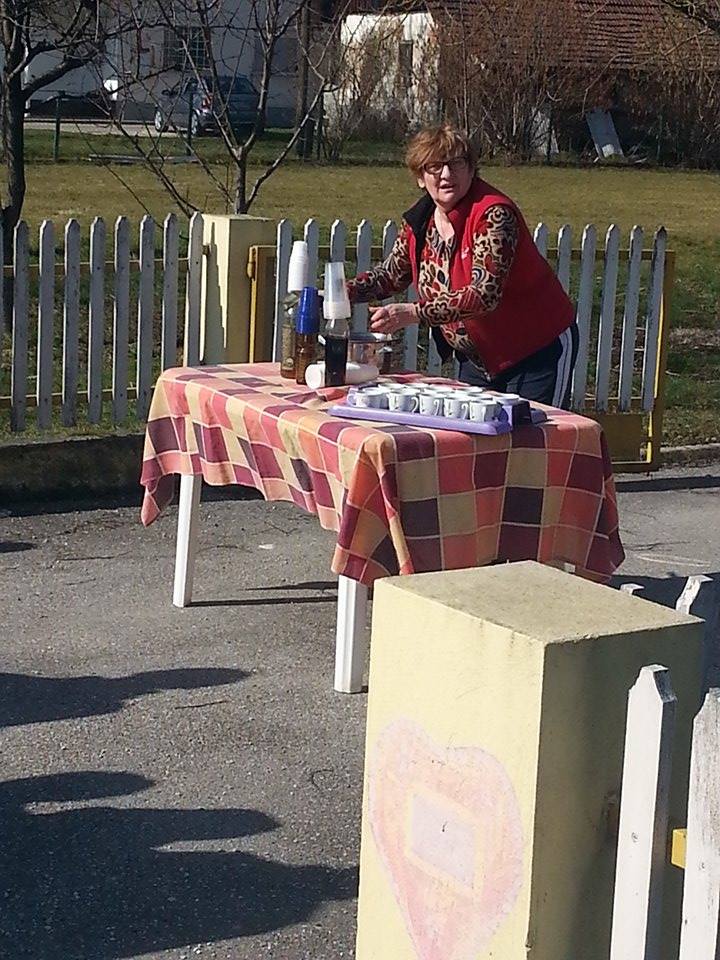 Na putu smo stekli prijatelje…
i rušili prepreke.
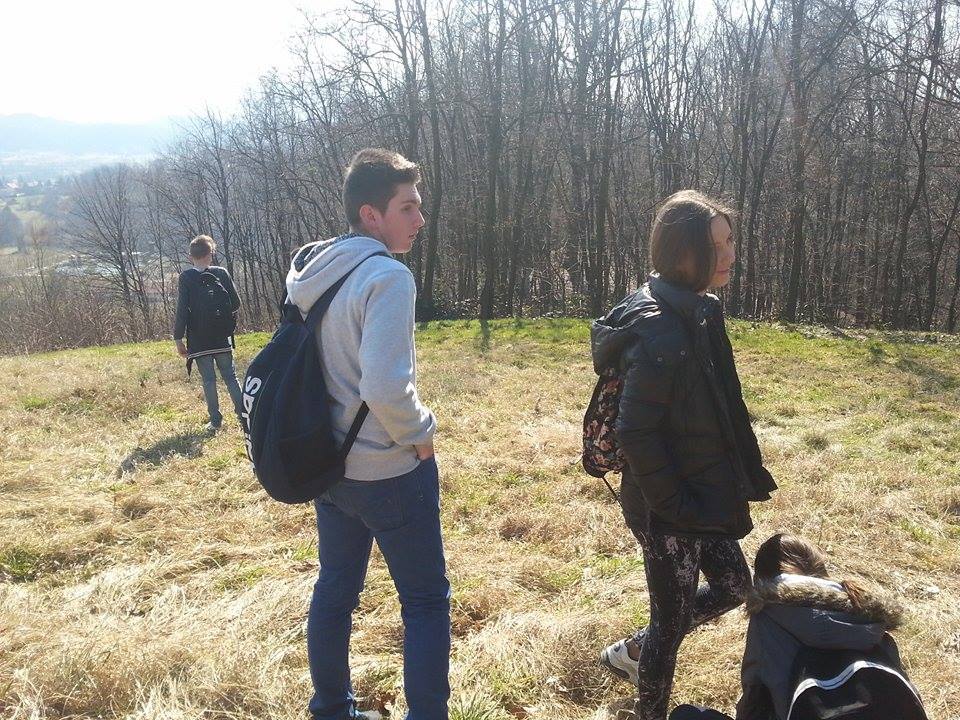 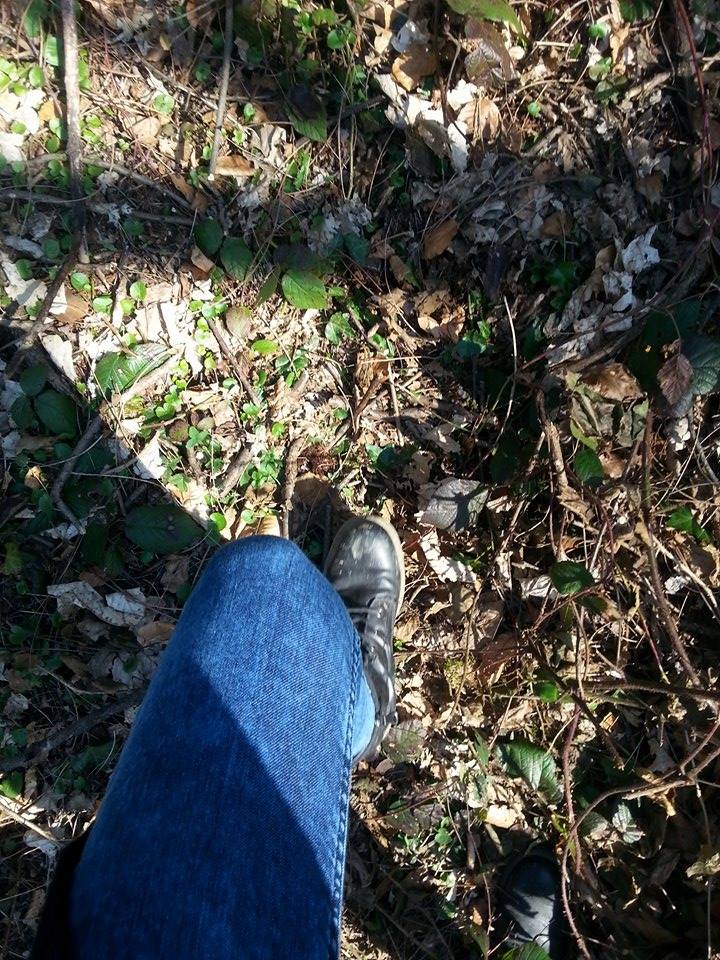 Naučili smo da trebamo biti uporni u svemu i da ćemo na kraju uspjeti.
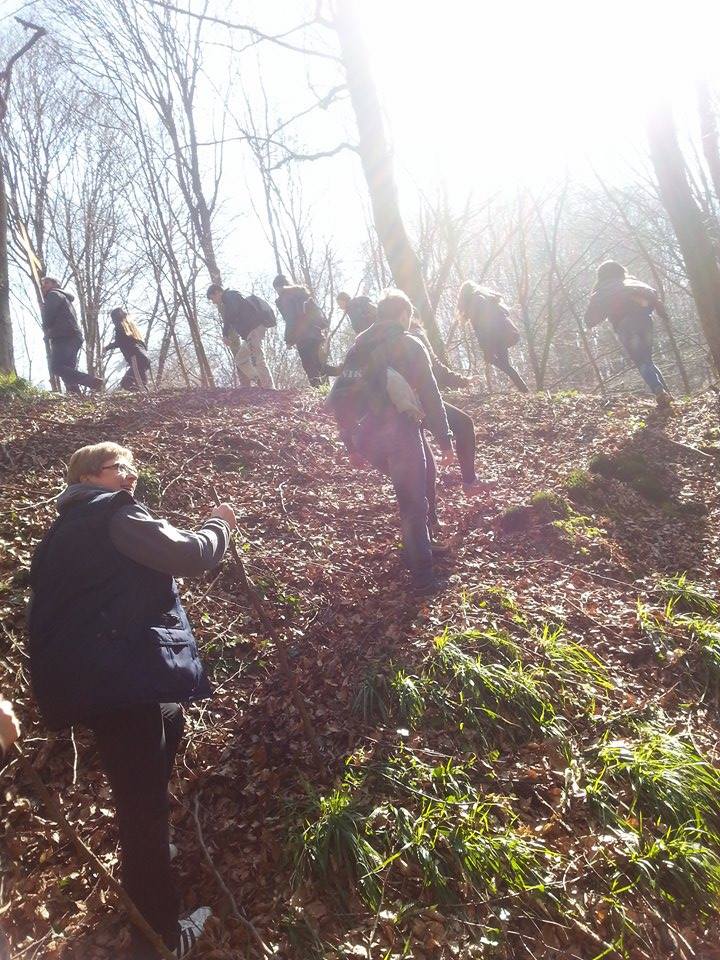 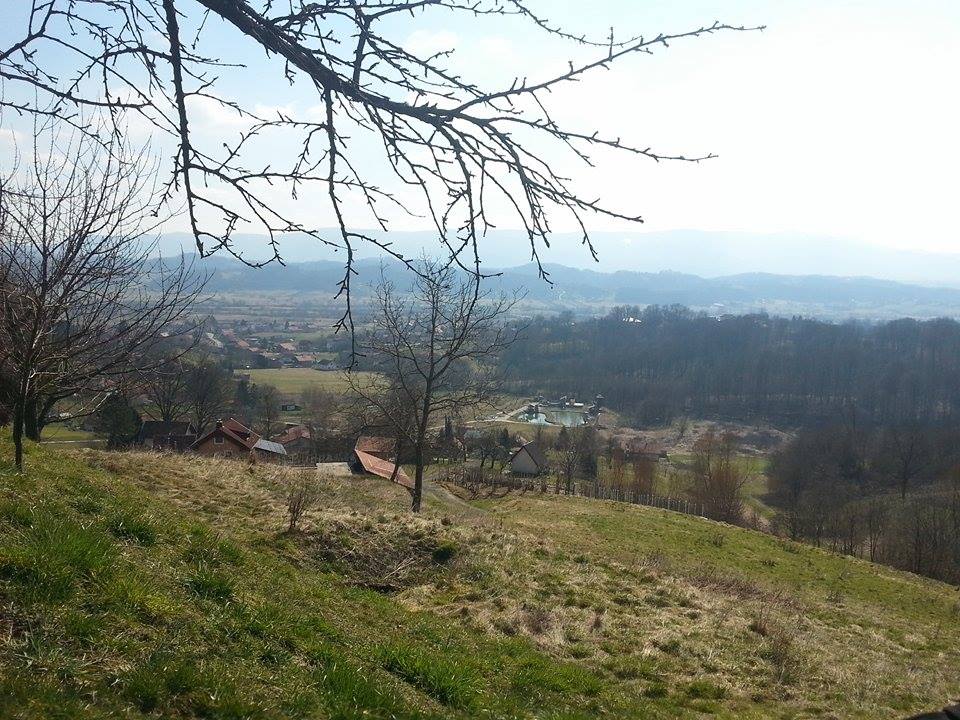 Smijali smo se i zezali…                           Selfie s ekipom                                                          :D
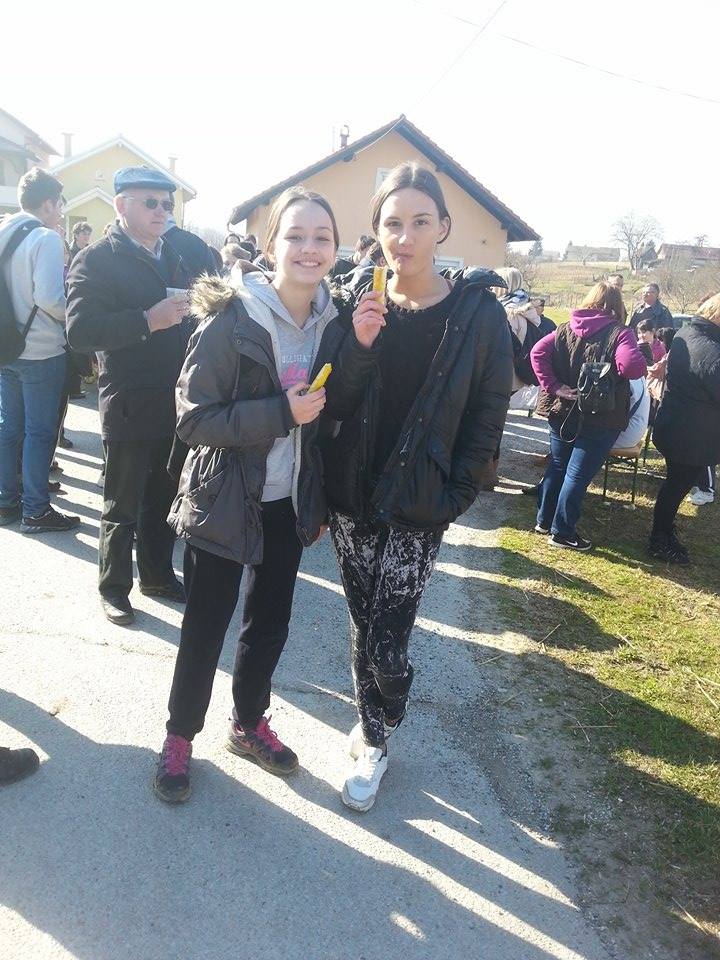 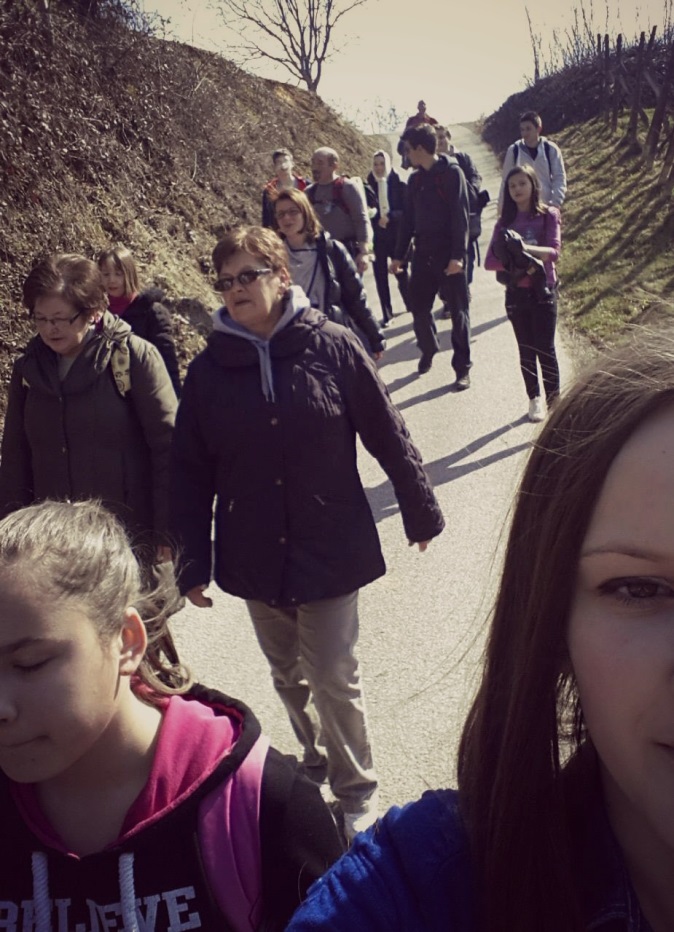 Pri kraju dana je već bilo teško da bismo od umora i zaplakali ali pomisao na njegovu žrtvu nas je snažila.
Ali najvažnije je da smo žrtvovali udoban krevet, čaj i lijen dan za hod, znoj i Isusa.
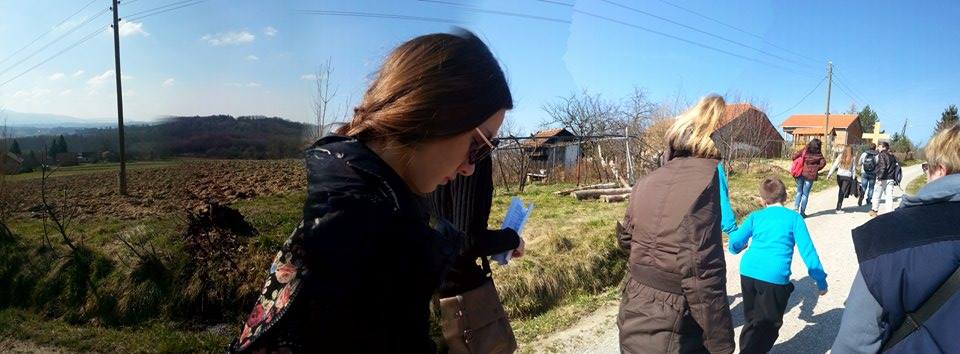 Slike nekih postaja:
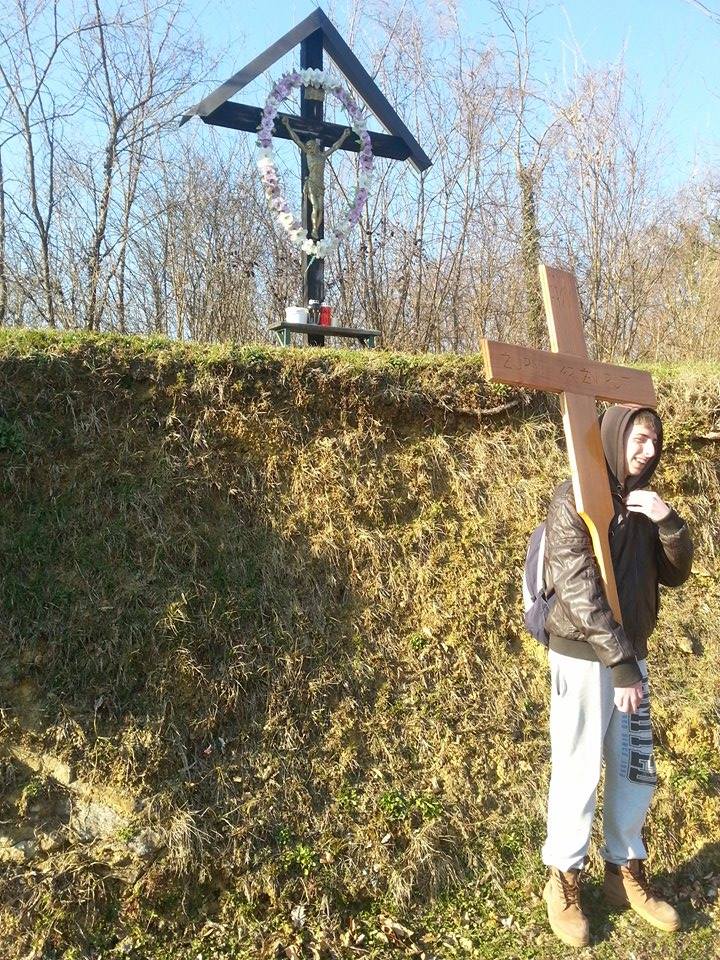 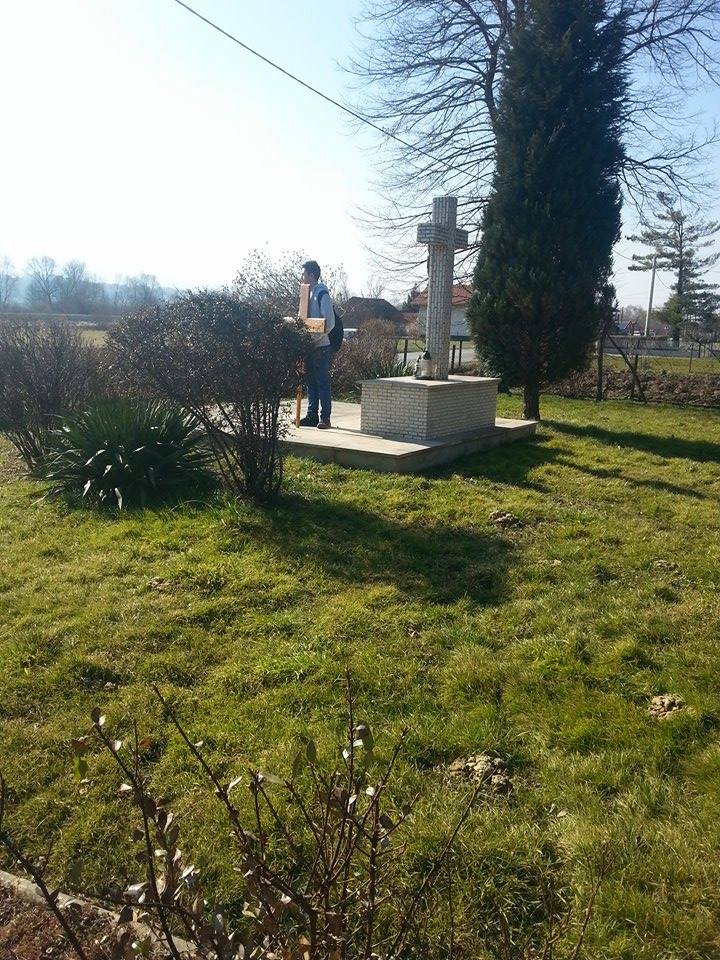 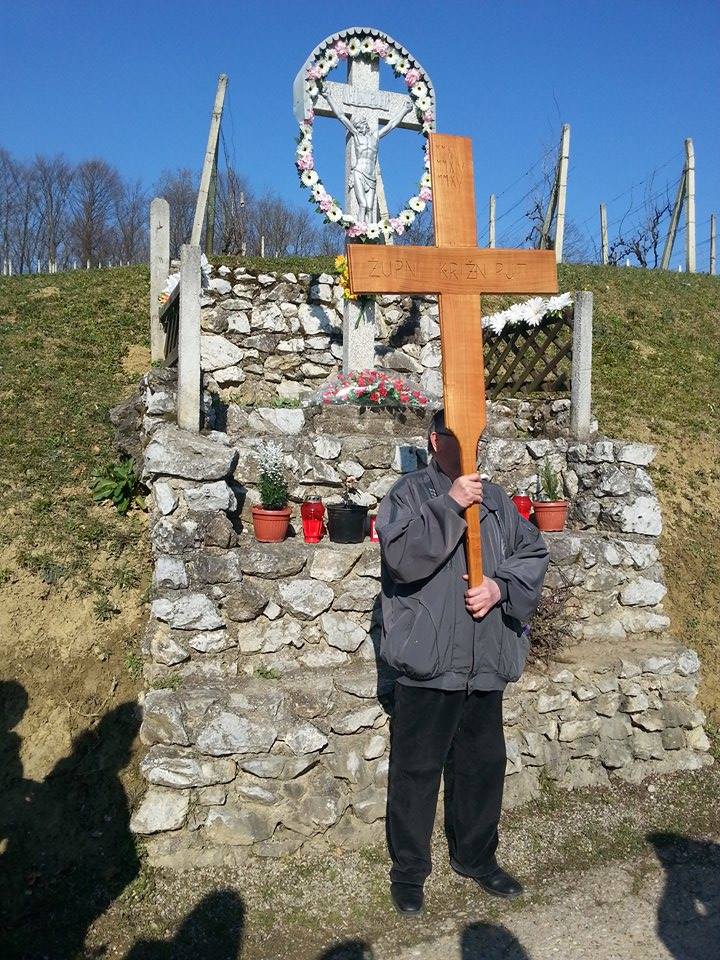 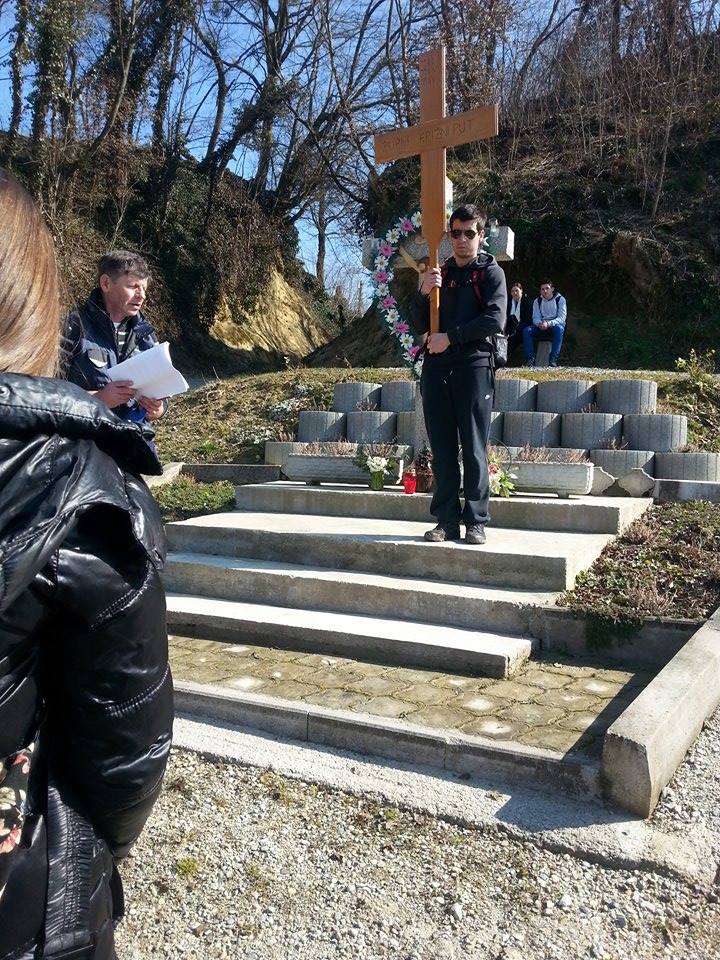 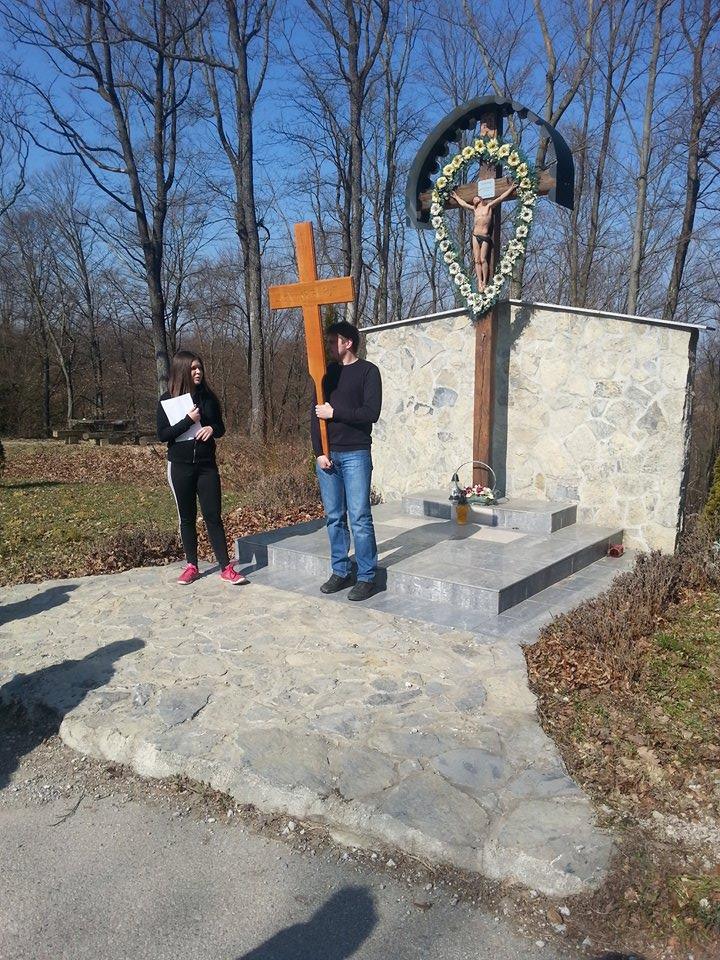 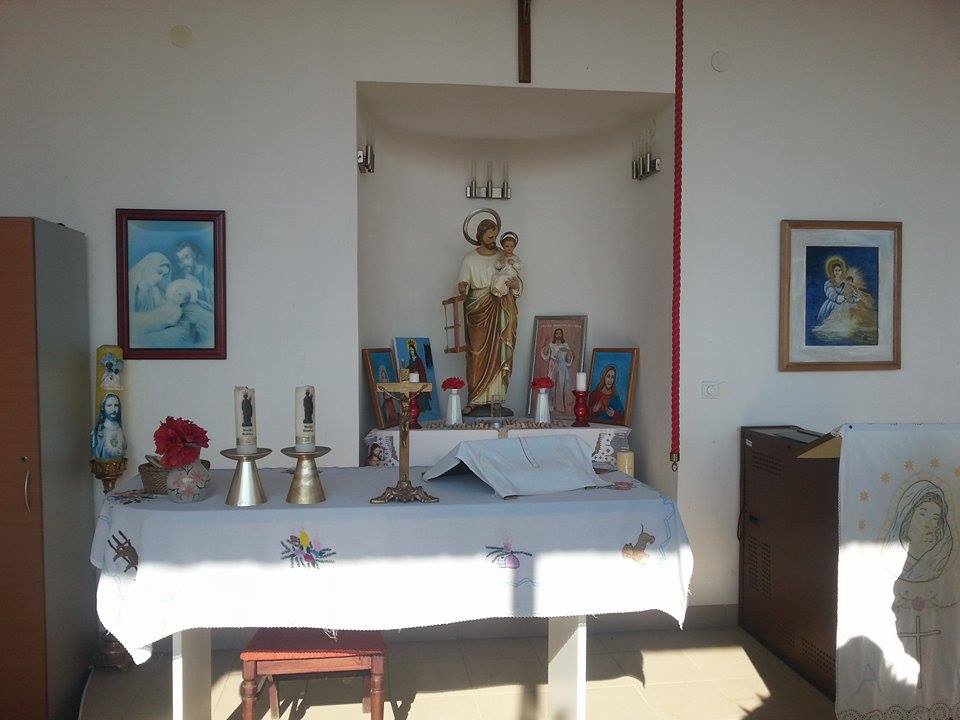 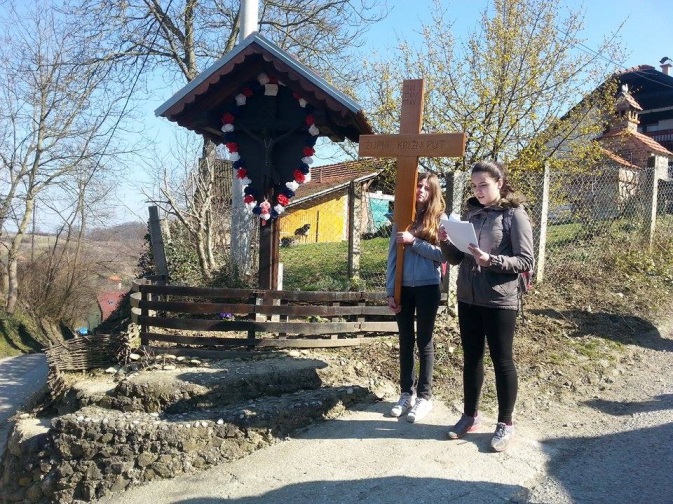 Na Križnom putu su bili Marko Horvat, Antonija Šamec, Petra Špiranec, Nina Tomaševski i Lucija Čehulić.
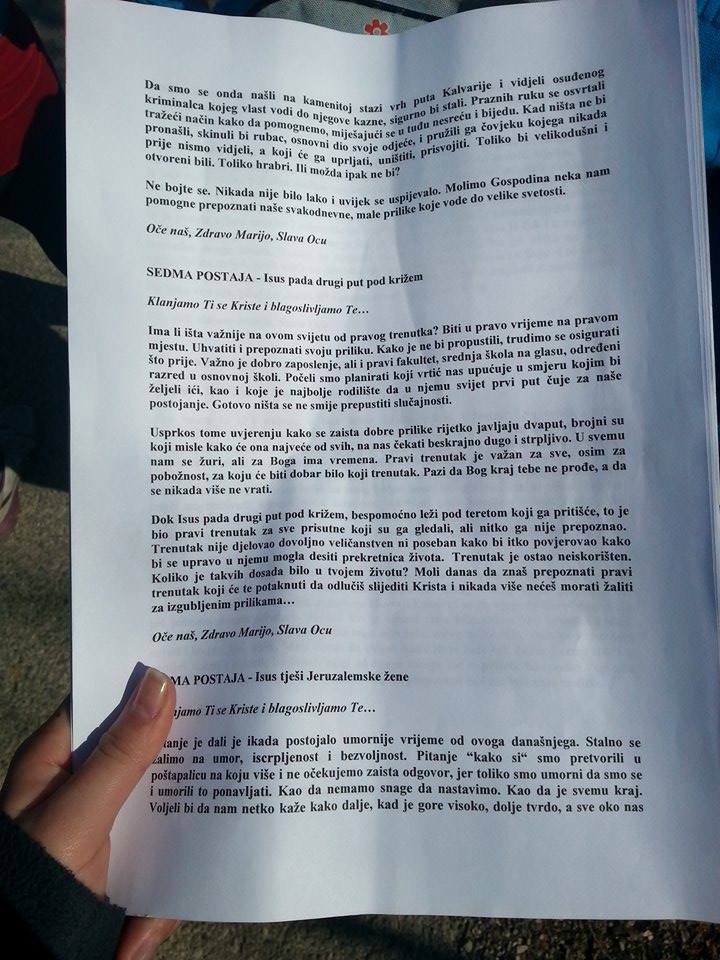 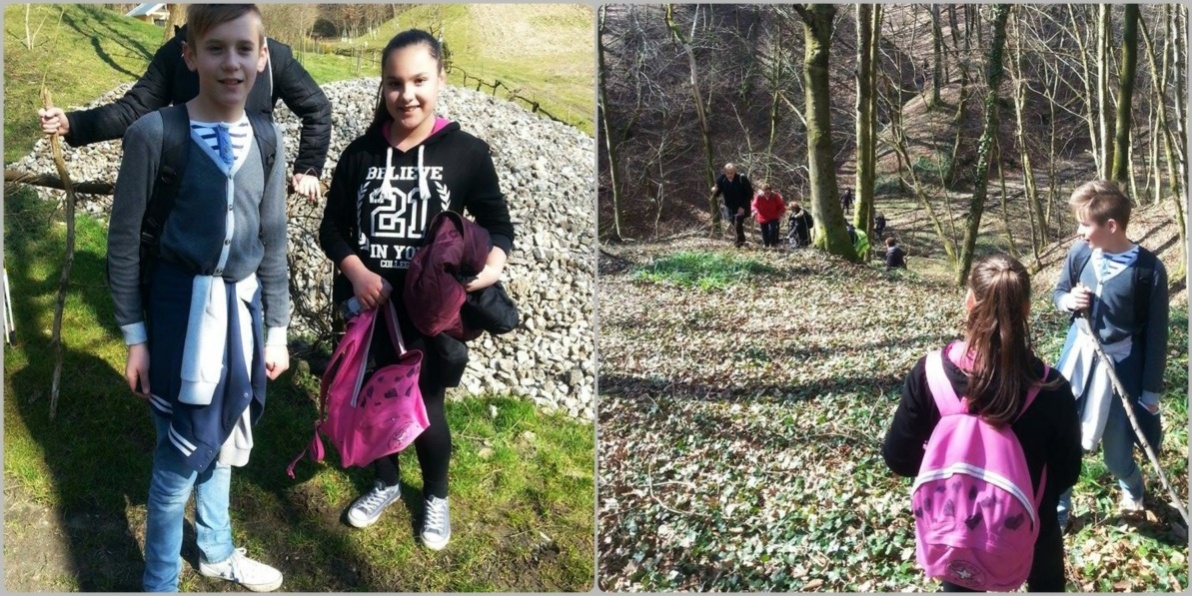 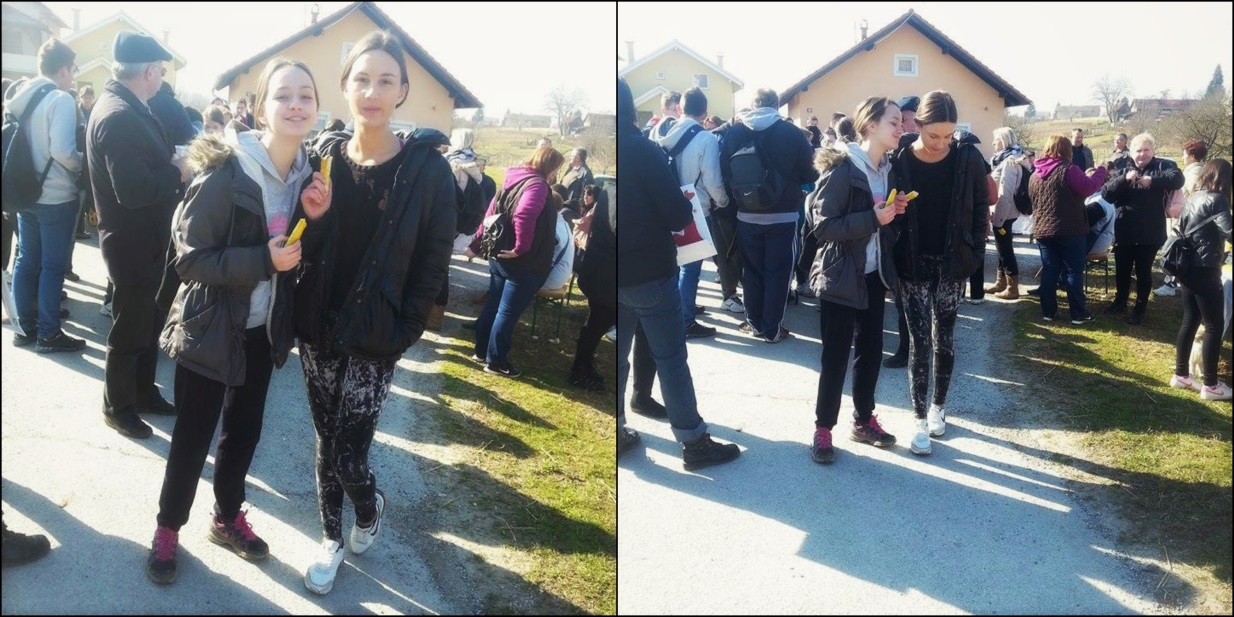 Jedva čekamo sljedeći križni put, pridružite nam se….
KRAJ

 hvala vjeroučiteljici što nas je potaknula …..